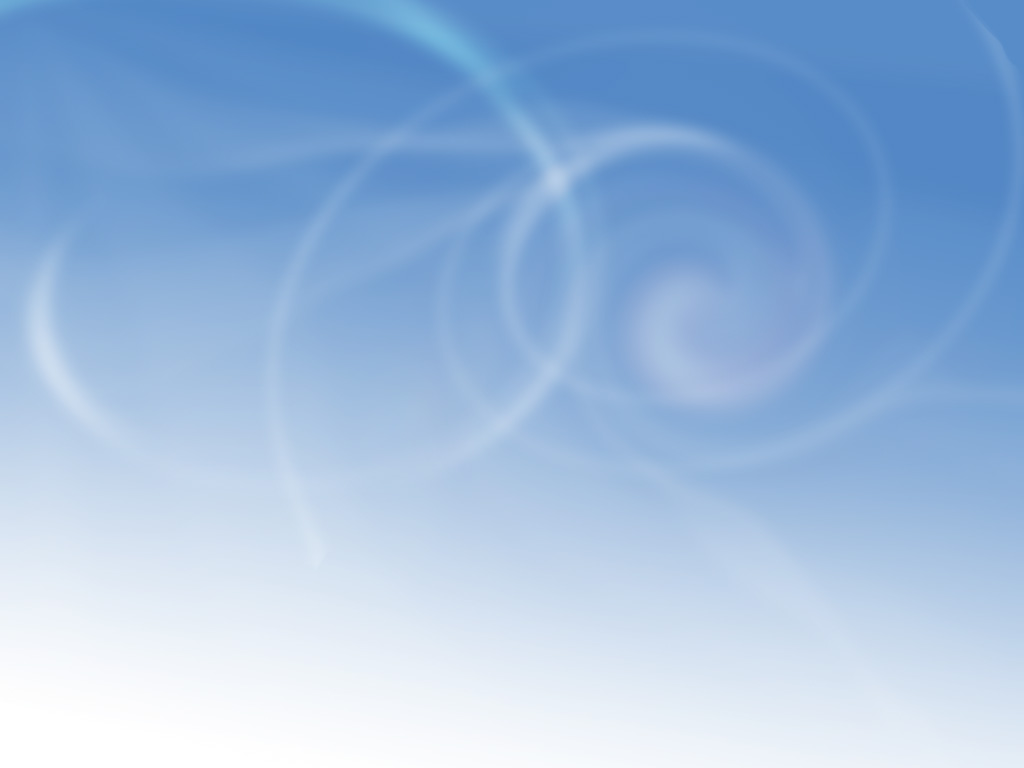 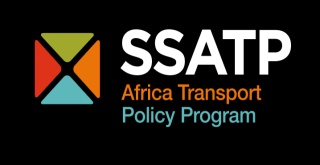 Towards Sustainable Transport under SSATP DP2: building support for an Environmentally Sustainable Transport Forum in Africa
Roger Gorham, World Bank
SSATP Annual Meeting
Addis Ababa – Ethiopia
December 2012
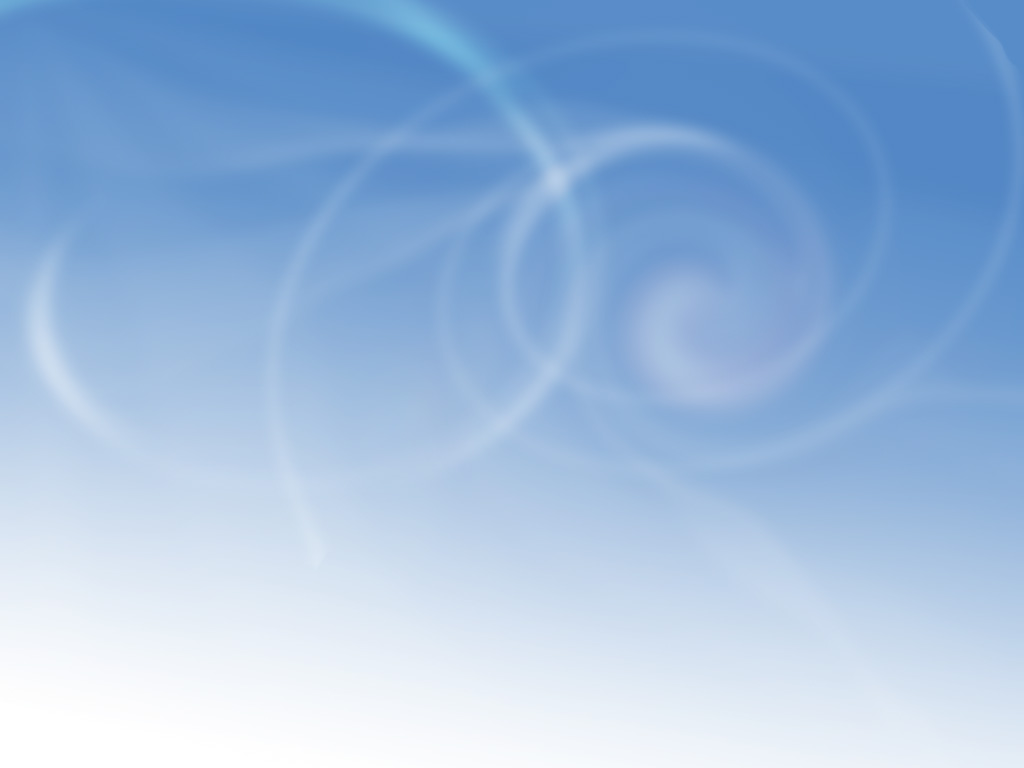 Presentation outline
SSATP work on sustainable transport
What do we mean by sustainable transport?
What is EST? 
EST in the African context
What is SSATP’s role? 
Progress so far
What will be  SSATP’s role in EST-Africa after the forum is launched?
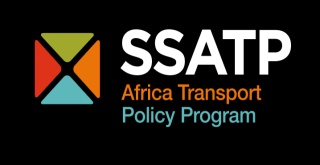 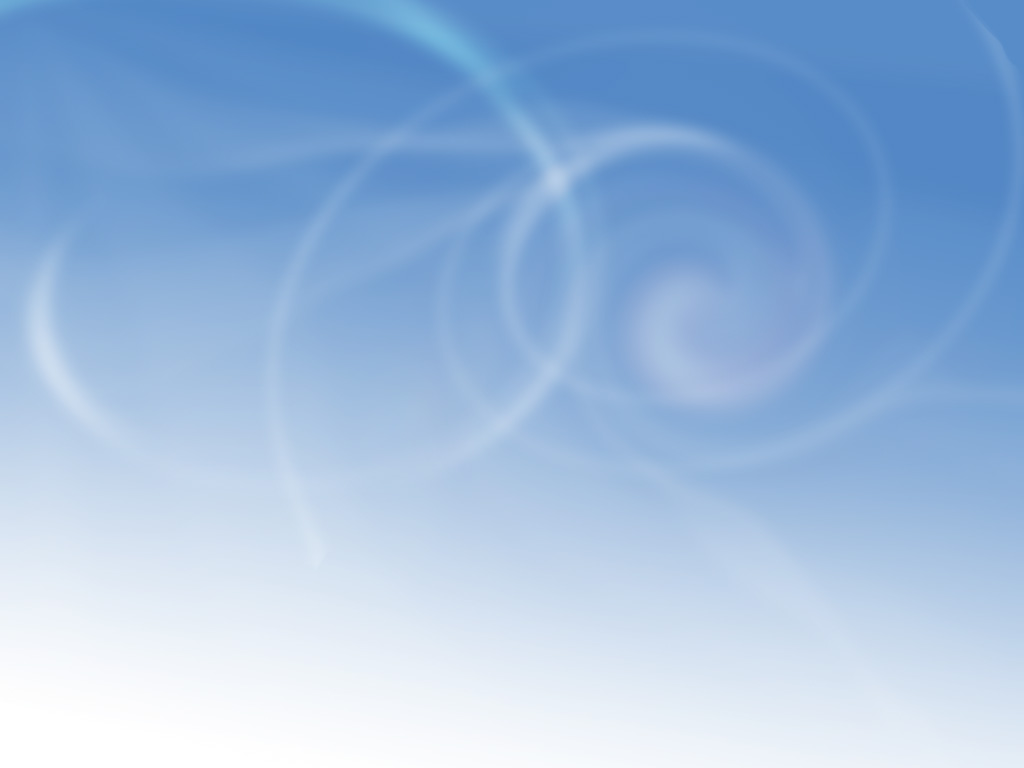 SSATP work on sustainable transport
Work originated in cross-cutting theme on climate change
CC still a main focus, but need for broader framing of environmental sustainability in transport
In the long run, need to attract and scale-up investment in sustainable transport, in line with multi-lateral development bank joint commitment at Rio +20
Approach paper identified 4 strategic priorities:
Strengthen regional cooperation
Raise awareness
Enhance knowledge base
Strengthen institutional capacity
Environmentally Sustainable Transport Forum for Africa (EST-Africa)
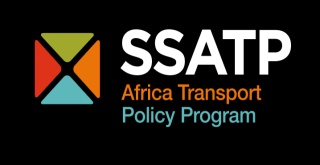 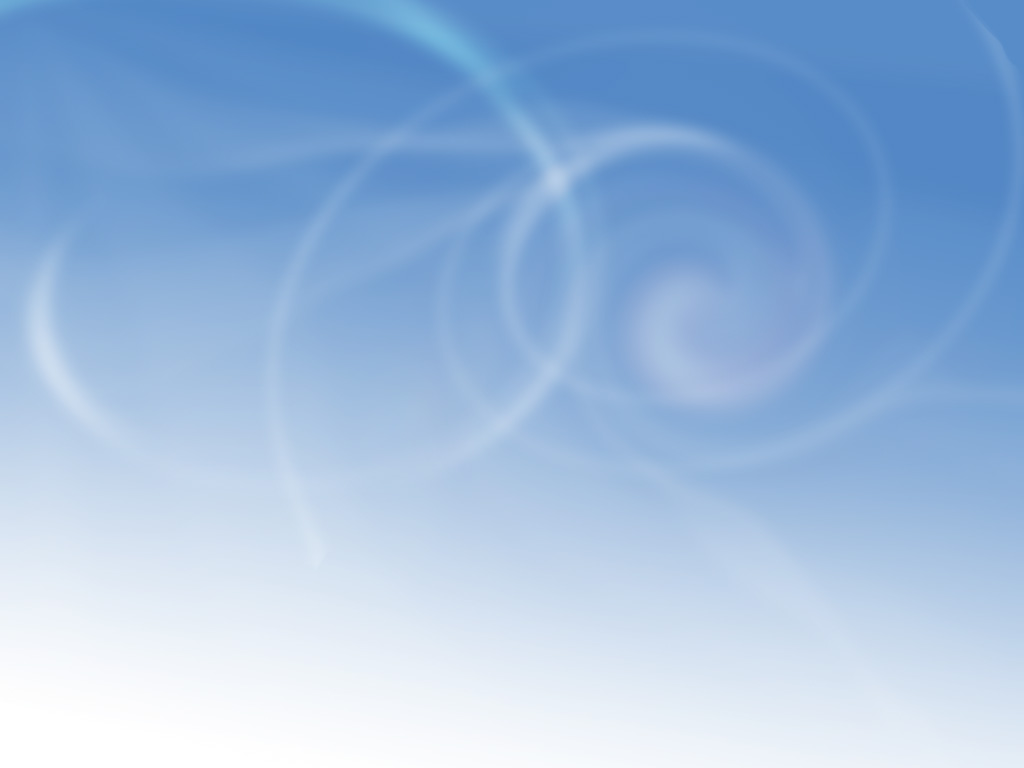 What is Sustainable Transport?
Renewed emphasis on human experience, not just efficiency and effectiveness of systems
Acknowledges a changing climate, impacts on natural and social environment, deleterious effects on human health; seeks to mitigate and adapt to above
Reflect realities of resource and energy constraints
Recognizes importance of 4 dimensions:  financial, social, environmental, resource
Example: urban transport GO
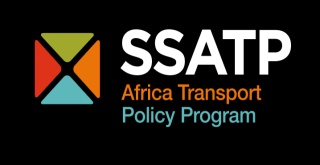 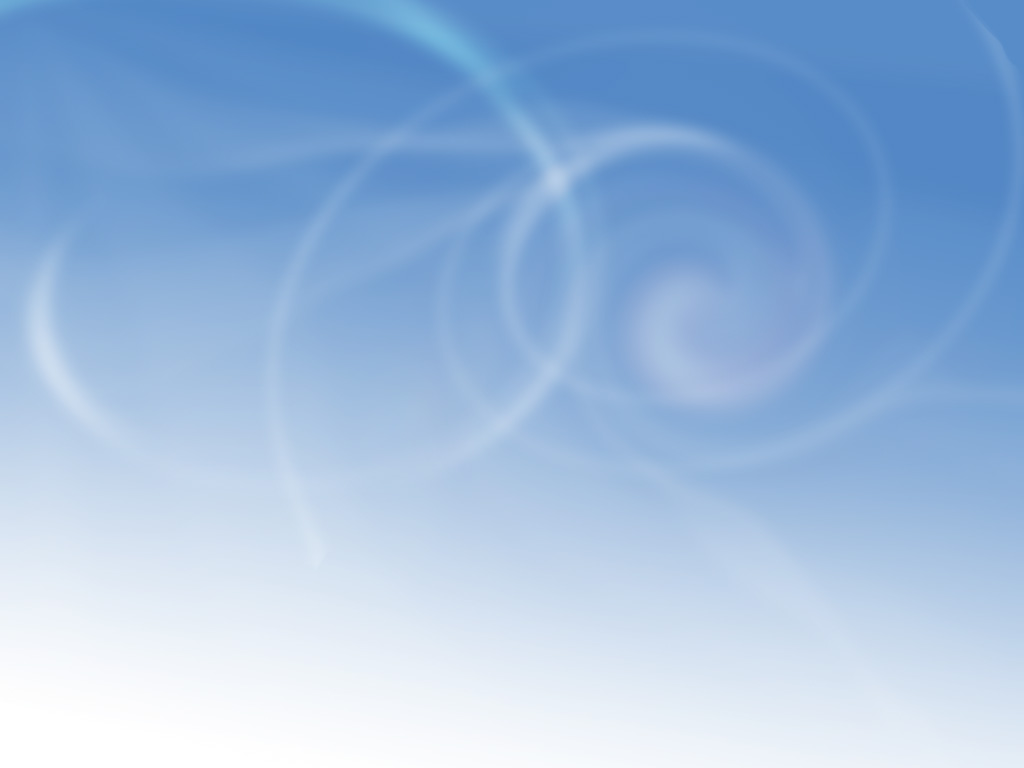 What is EST?
A regional forum that:
Establishes an institutional platform to address transport as it impacts (and is impacted by) climate change, health and the built and natural environments
Builds a support system for regional cooperation 
Stimulates policy dialogue in a systematic way
Sends a unified message abroad for the need of appropriate support
Enables local, national and regional stakeholders to improve knowledge and access to support for best practices
Promotes mechanisms for systemizing planning and implementation
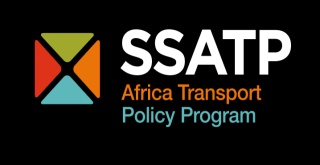 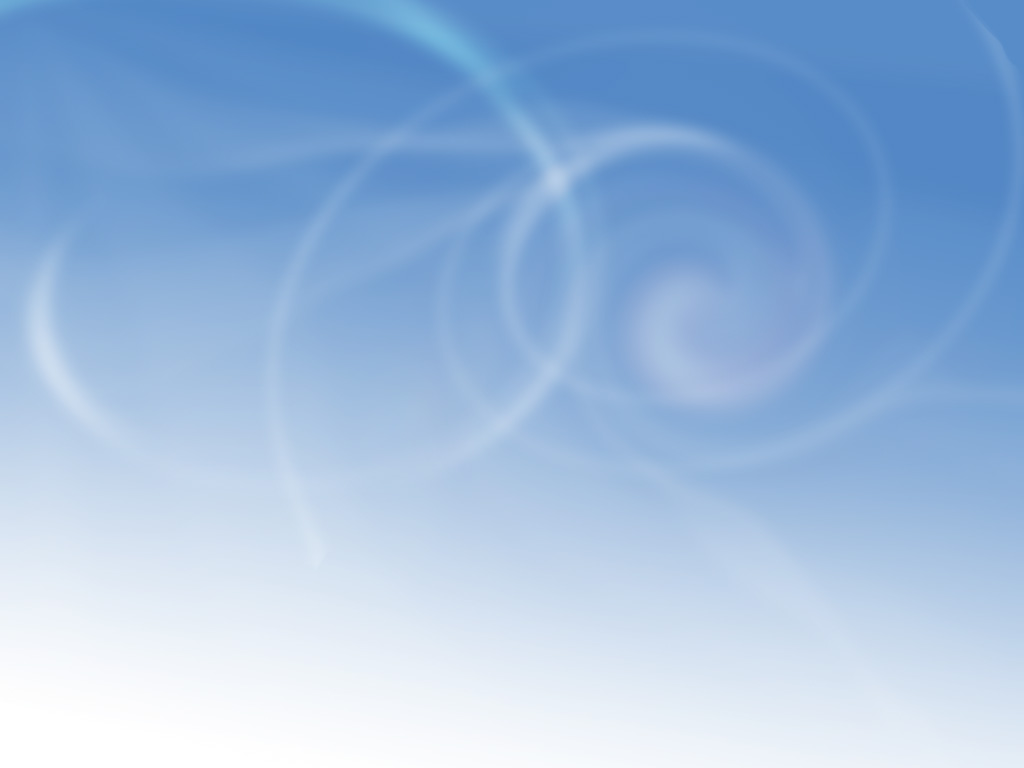 Environmentally Sustainable Transport Forums in other regions
Transport, Health and Environment Pan-European Programme (THE PEP) – Est. 2002 	
		Amsterdam Declaration (2009)
EST Forum for Asia – Est. 2004  
		(Asian Development Bank)
		Bangkok Declaration (2011)
EST Forum for Latin America – Est. 2011 
		(Inter-American Development Bank)
		Bogota Declaration (2011)
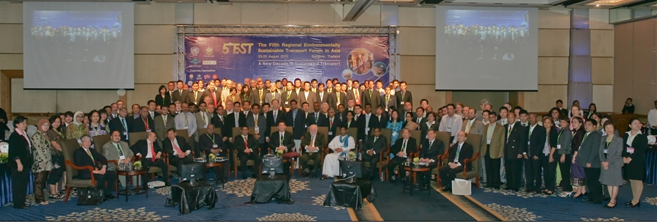 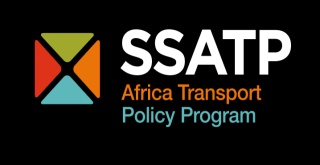 Seoul Statement
(climate change)
Kyoto Declaration
(endorsed first by 22, now 48 mayors)
Bangkok 2020 Declaration
(23 goals)
Aichi Statement
8 South Asian countries join EST
EST 1
2005
EST 2
2006
EST 3
2008
EST 4
2009
EST 5
2010
EST 6
2011
EST 7
Mayors
2007
Awareness Raising on Sustainability Transport in Asia
Development Avoid-Shift-Improve Approach: Pilot testing
Development Banks start shifting funding to Sustainable Transport.
Development of Sustainable Transport related assessment tools
SLoCaT pulls together transport community
EST Forum – Asia
Timeline
Source: SLOCAT
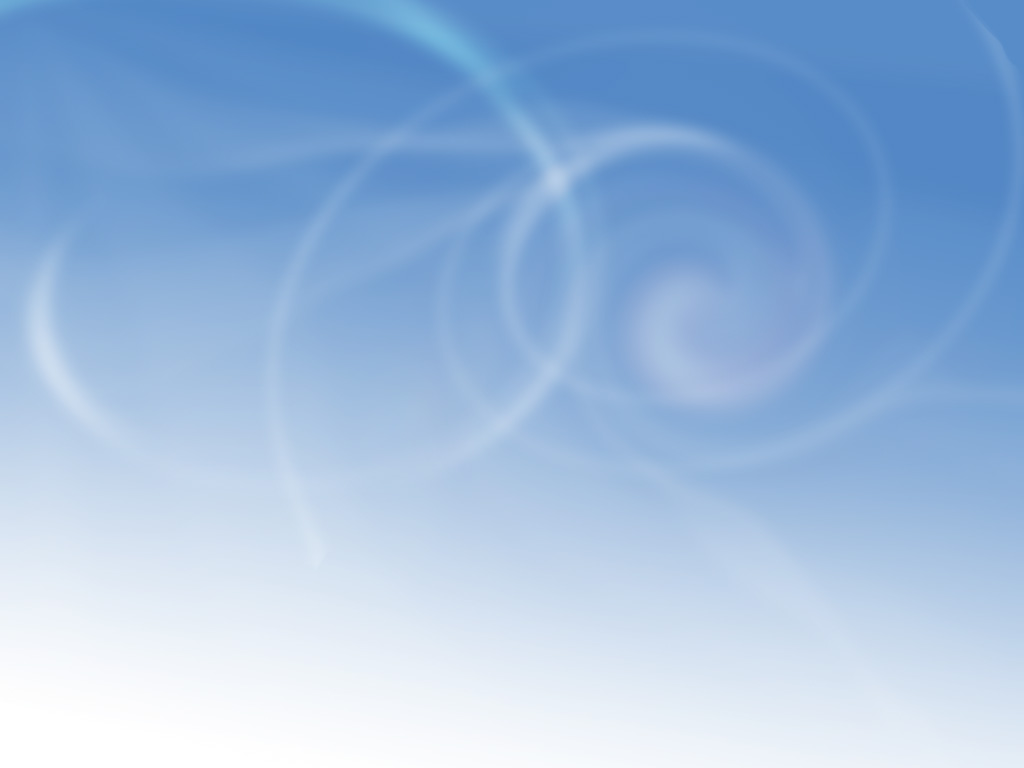 EST in the African context
Africa entering period of dynamic growth
Substantial urbanization to occur over next 30 years
Worldwide experience suggests urbanization is always accompanied by substantial motorization
Potential strain on Africa's resources: is the continent ready?
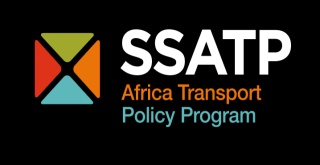 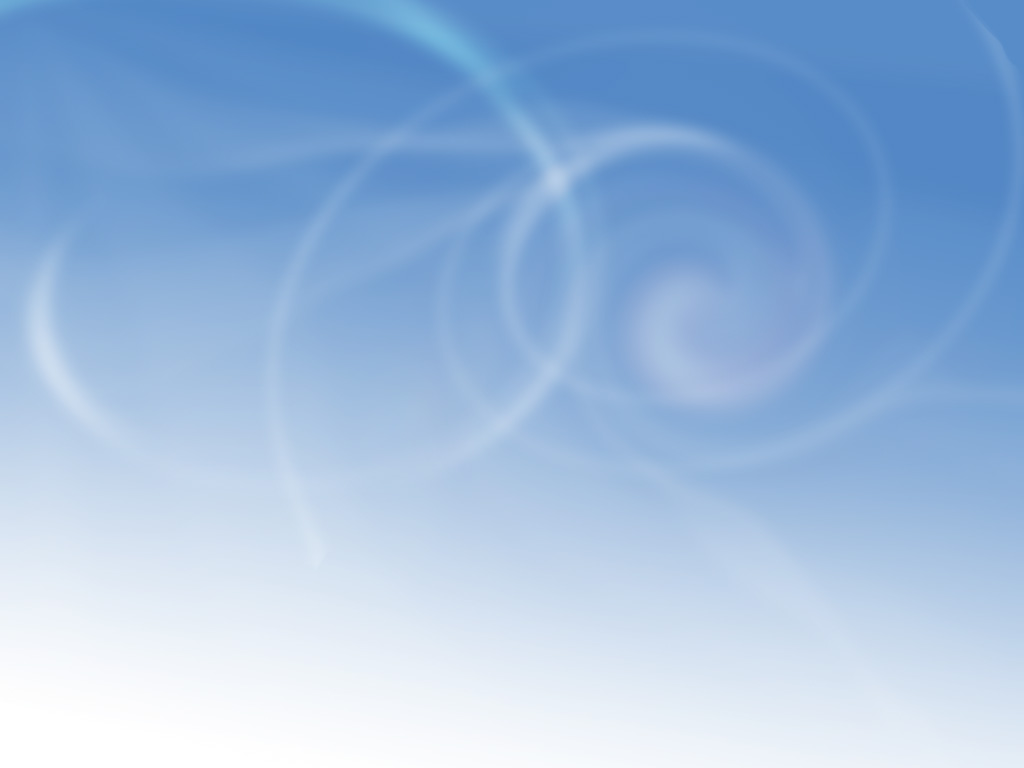 EST in the African context (II)
Tremendous dynamism in transport solutions around the continent: examples
And yet, transport is missing from sustainability discussions, and (environmental) sustainability is missing from transport discussions – examples
Need to link national and local transport policies and funding 
Across Africa, transport infrastructure being developed fast and there is need to ensure that a low carbon and climate friendly approach is more widely integrated
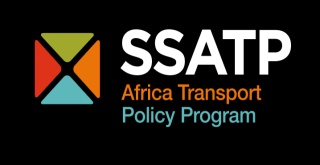 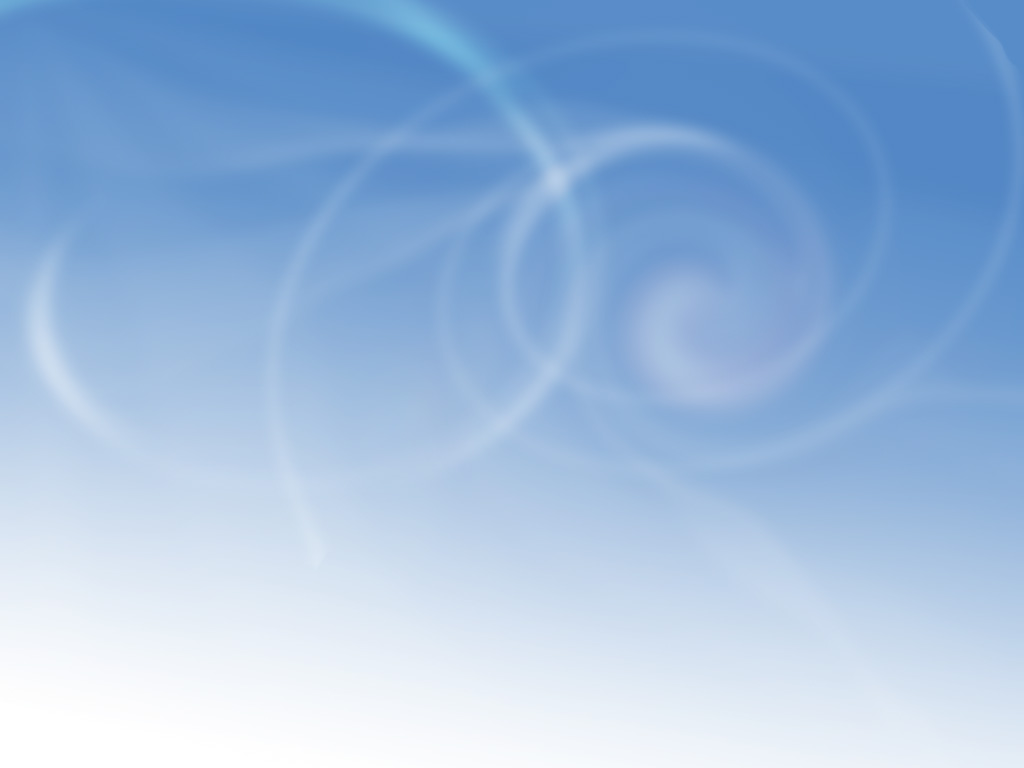 Why an EST for Africa?
Inject the concept of sustainable transport into the agenda(s) of African policy leaders at national and continental scales. 
With other regional ESTs, help position transport on the sustainability agenda, and position sustainability on the transport agenda
Position Africa in global sustainable transport discussions.  GO
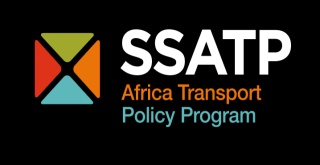 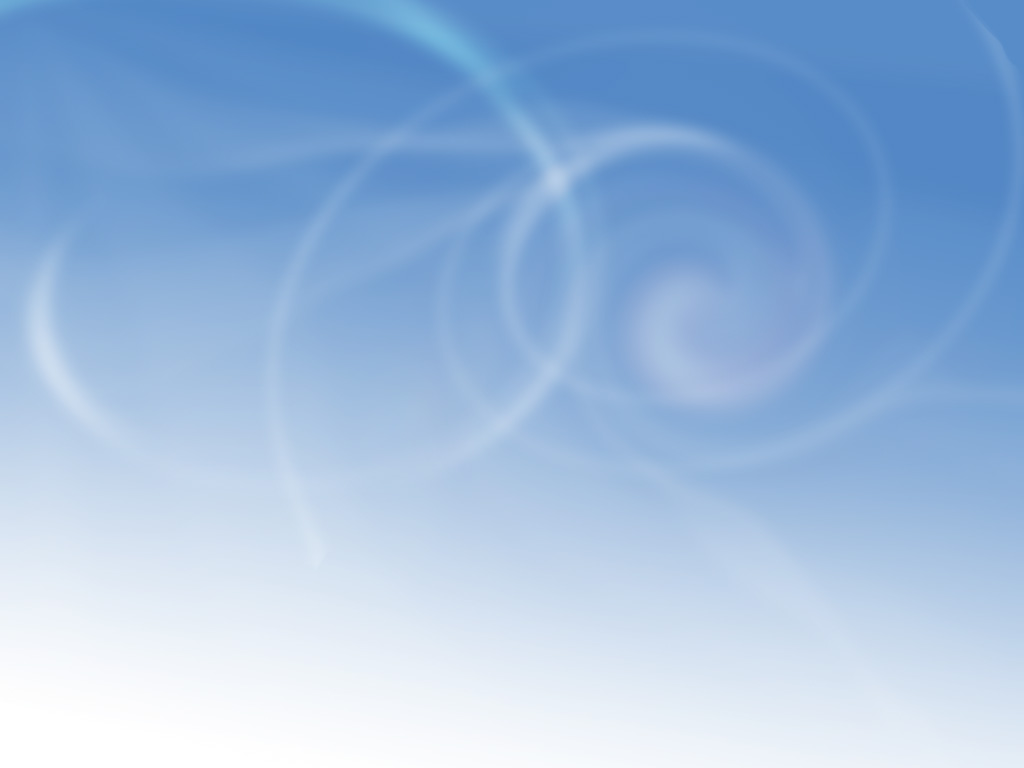 What is SSATP’s role in the EST-Africa process?
SSATP is the key driver
Partnering with UN DESA and UNCRD in linking with existing international EST structure
Outreach to related initiatives and potential partners (UATP, CODATU, Afri-Cities, UNEP, UNHABITAT, RECs, etc.)
Developing concept and implementation plan (to be finalized early 2013)
Will continue to push for launch in late 2013 or early 2014
Coordination with UN SG high level panel on sustainable transport being led by UNDESA
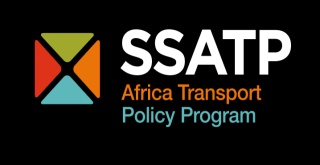 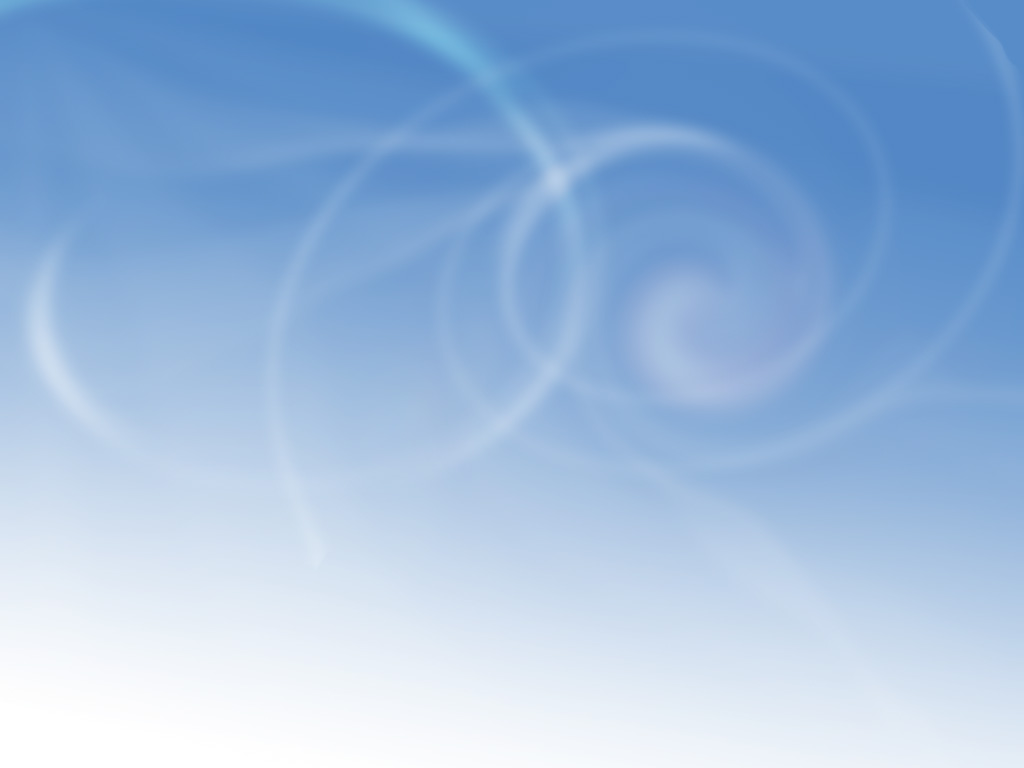 Update on progress
Contact list of key stakeholders developed
Discussion draft of concept note to be issued this week to stakeholders as basis for consultation
Interim workshop with UNHABITAT under discussion for April
Work on preliminary implementation plan to begin in January
Launch event TBD under implementation plan -- probably  late 2013 / early 2014
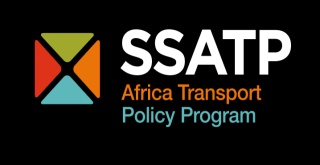 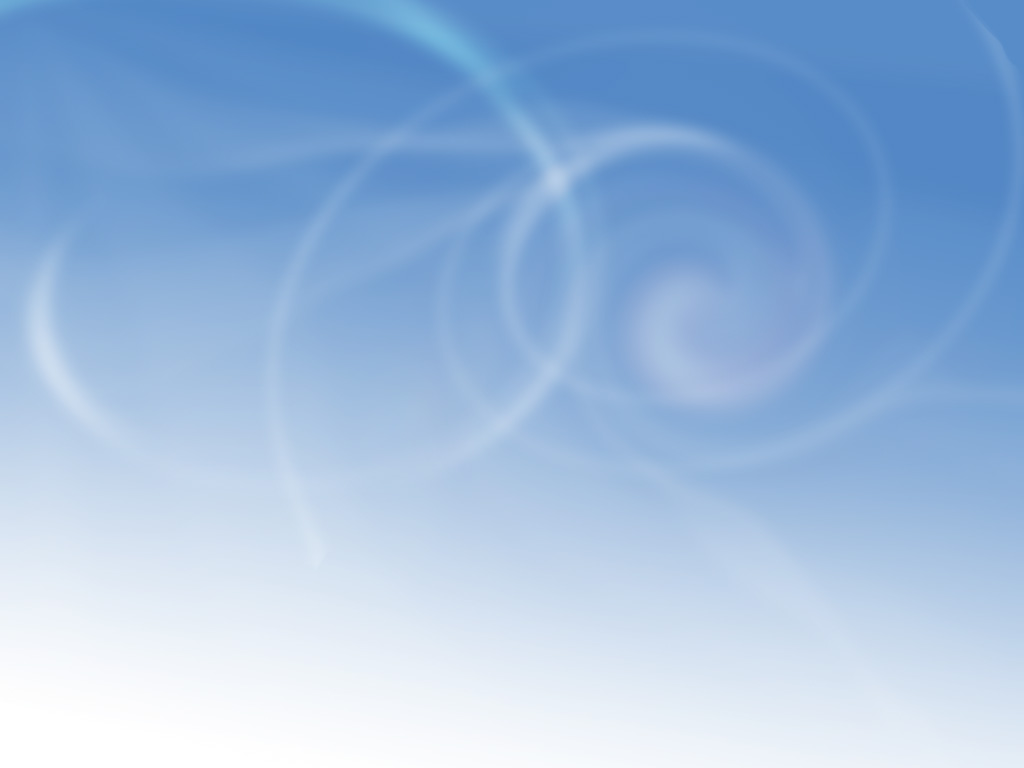 Items under discussion
Which model to follow – top-down (continent-wide led by national ministries) ; bottom-up (build regional understanding and competencies, to feed into Africa-wide forum at a later date); or a mix
Funding / long-term sustainability
Maximizing complementarity / avoiding duplication with existing initiatives / institutions currently active
Identifying and prioritizing key themes for early focus – e.g. urban transport, freight transport, poverty alleviation & vulnerability reduction, etc.
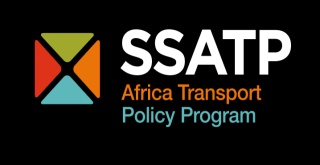 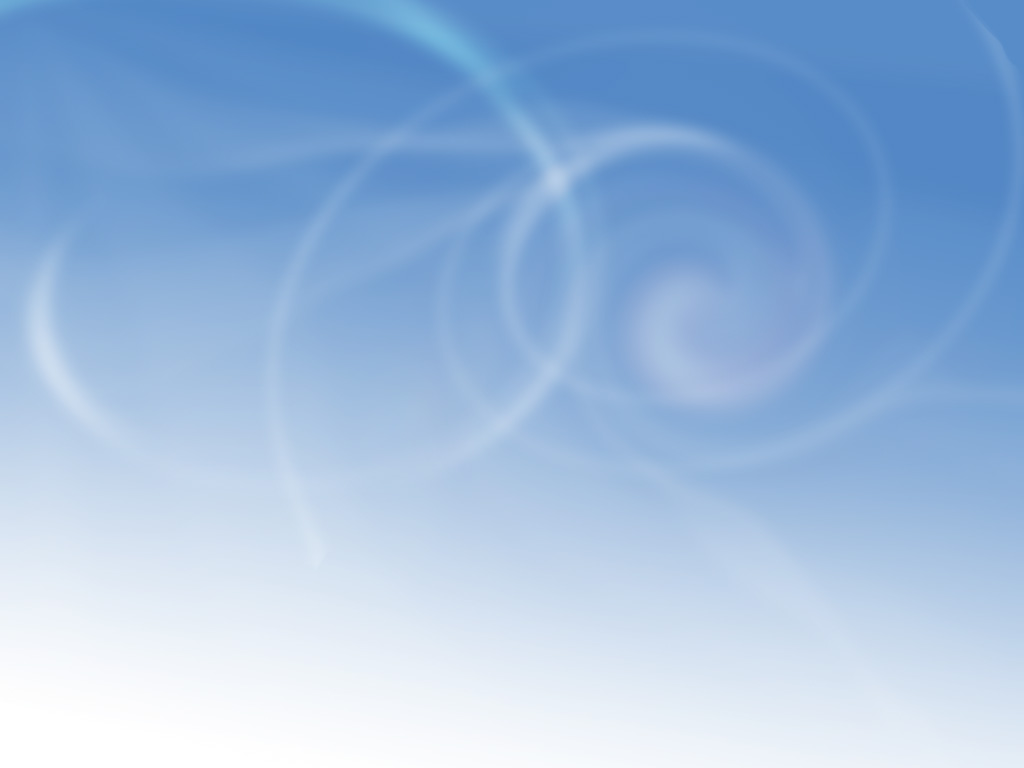 Exploring future role for SSATPafter EST launched
SSATP feeds technical inputs to ongoing EST process…
Guidance notes
Best practice case studies
Training
…on topics relevant to work of EST
Harmonized policy objectives and indicators
Measurement, reporting, validation
Accessing finance (NAMAs, green fund, damage payments, etc.)
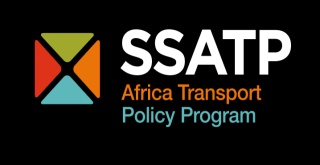 [Speaker Notes: Approach Paper identified enhancing knowledge base and strengthening institutional capacity as key strategic actions for SSATP. But in the absence of an EST or similar mechanism to structure the policy dialog around sustainable transport, SSATP efforts in knowledge enhancement and capacity building would be ad hoc in character.

Once EST established, SSATP would take on the role of providing key technical inputs to the EST process, including policy guidance on key EST issues such as objectives, indicators, measurement (MRV), and specific technical support (guidance, training, etc.) for existing and emerging sustainable transport financing mechanisms (NAMAs, green fund, climate change damage payments, etc.)]